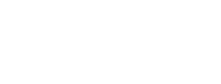 Challenges and Successes Implementing a College Website
Building a Large-Scale Website in a Single Drupal Instance
Gang Wang 
Web Development Professional
CIT, State University of New York Geneseo
Topics
1. Website design decisions
2. Infrastructure
3. Why choose Drupal
4. Making website appear integrated and consistent
5. Drupal Theme & Template Design
Topics
6. What third-party modules did we utilize?
7 Should we customize or hack the Drupal core?
8. Building custom modules to fill gaps
9. Successes
10. Challenges
1. Website design decisions
Chief Purpose
 So many websites with different looks
 Make all websites looked like one Geneseo website
  Outsource And Do It Ourselves
  Outsource for website design & graphic design
  DIY: Drupal design and implementation 
  Optimize Site Navigation System
  Attractive ‘Look and Feel’
  CMS for Easy to Use
  CMS for Easy to Maintain
2. Infrastructure
3. Why choose Drupal?
CMS that is easy to Use and Maintain
Site that is flexible enough to evolve in any direction
Site that can easily be configured to interact with other sites or with other technologies
Site that can easily handle complex forms and workflows
Ability to create our own content types
Ability to quickly organize and display lists of information
  Quickly develop custom functionality
Drupal Project Progress
Research &Outsource
Design & Implementation
Build Sites
Migration
Build Modules
Build applications to migrate

Migrate data from Oracle to Mysql

Sub sites cut over

Fixed all links

Test on testing server

Drupal Training To Editors
Website Infrastructure

Drupal Theme Design

Drupal Templates

Web Technology: HTML, CSS, JavaScript
Drupal installation, setup & configuration

Drupal web server / VM

Mysql database

Contributed modules
Build modules

Improvement

Enhancement

New layouts & templates

New features
Do research for top CMS systems

Outsource for Website Design and 
Graphic Design
4. Integrated & consistent
So many websites with different looks
  Dreamwaver V.S. CMS
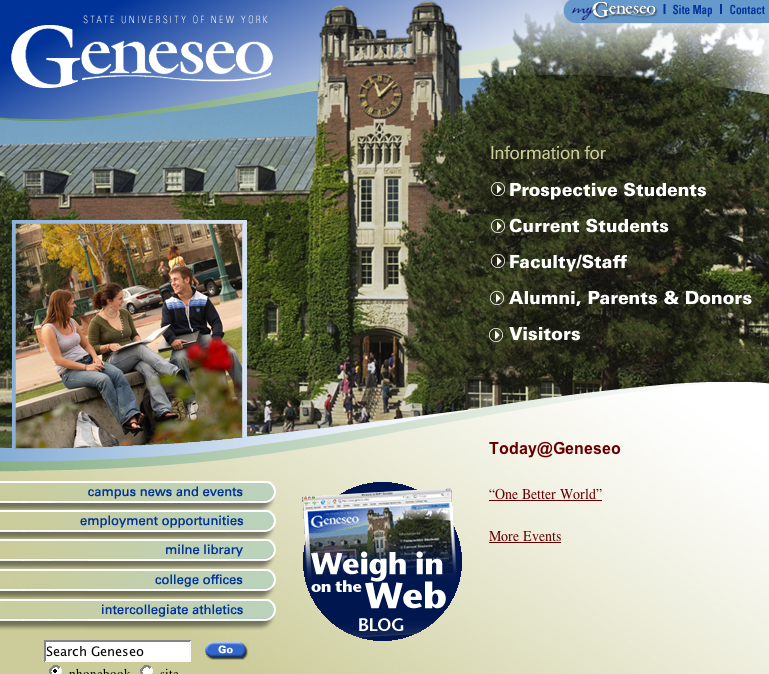 4. Integrated & consistent *
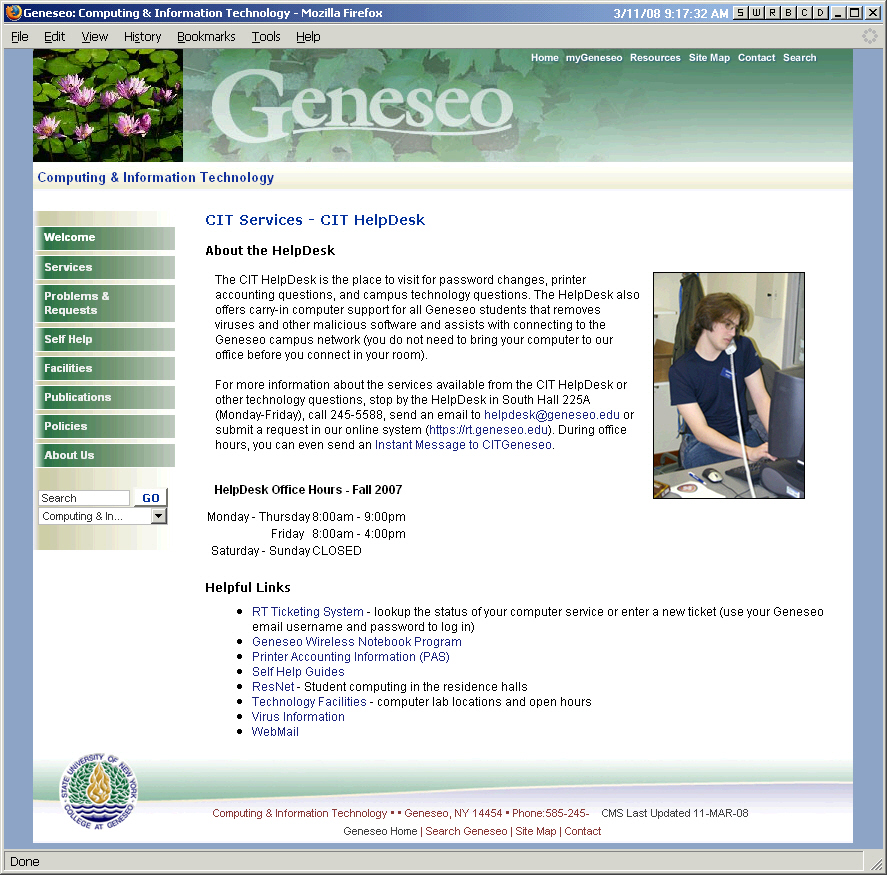 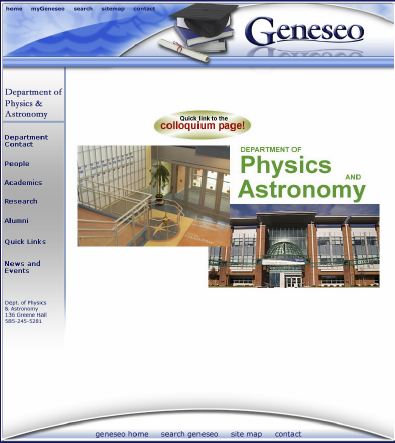 Go back to the old time in 2007
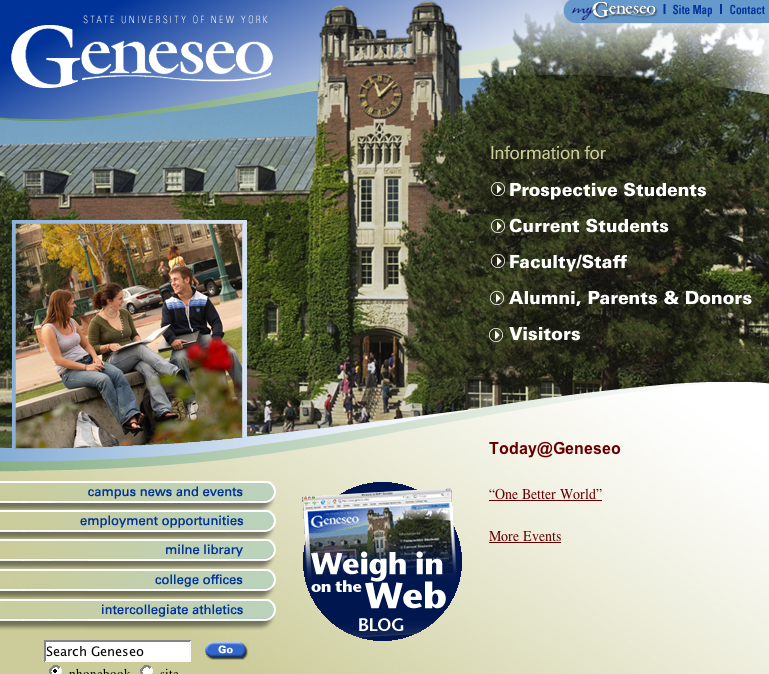 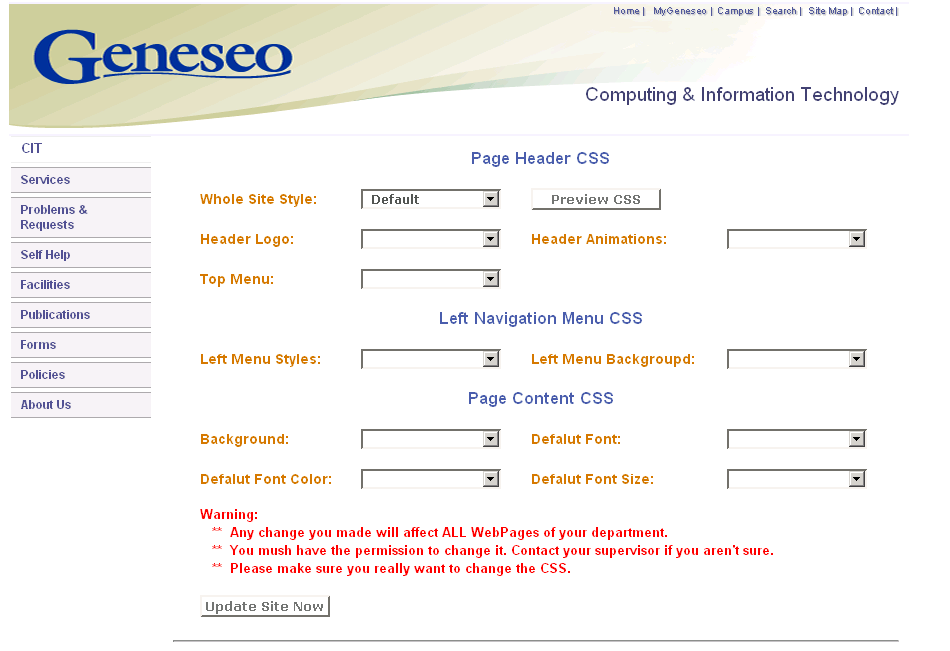 4. Integrated & consistent **
Consistent Color Style
  Pre-designed color styles for Drupal content editors
Integrated Theme Design
  Pre-designed templates
Consistent CSS
 Pre-designed CSS for <h1><h2><h4><h5> <p> tags, etc.
Consistent Page Layout
Consistent Global Navigation Menu System
Consistent Header and Footer
Integrated Sub-Site Navigation Menu
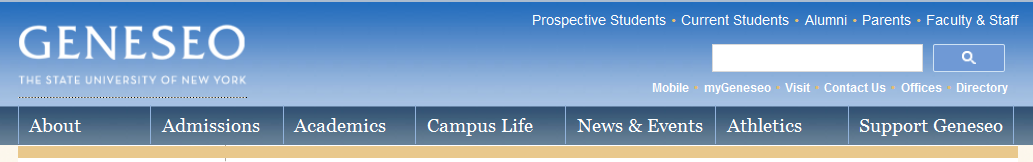 4. Integrated & consistent ***
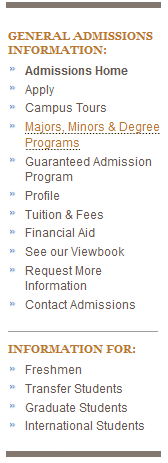 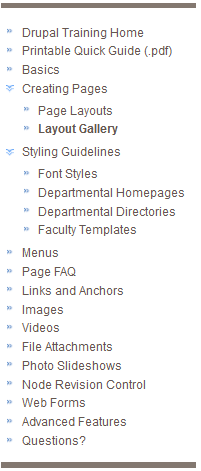 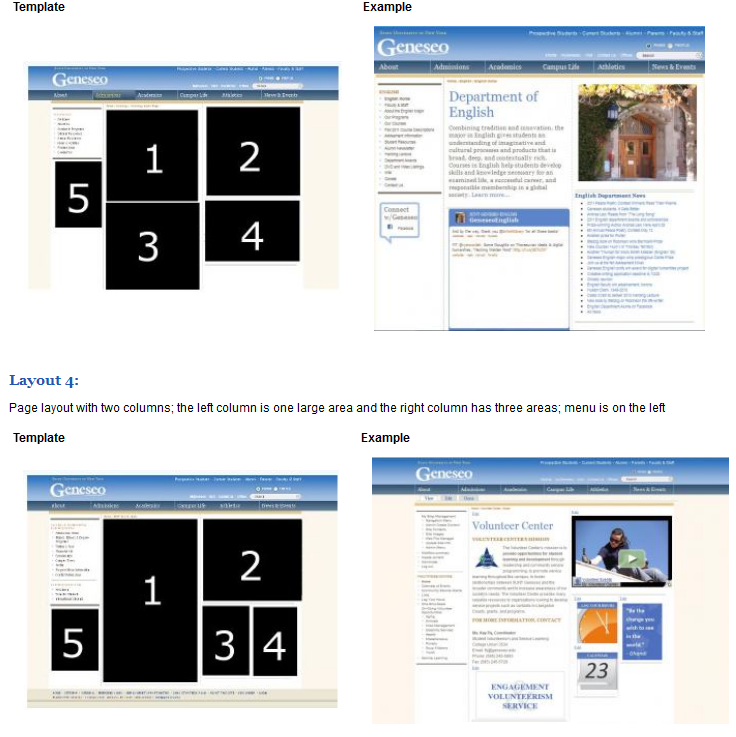 Consistent Color Style
Integrated Theme Design
Consistent CSS
Consistent Page Layout
Consistent Global Navigation System
Consistent Header and Footer
Integrated Sub Sites Navigation Menu
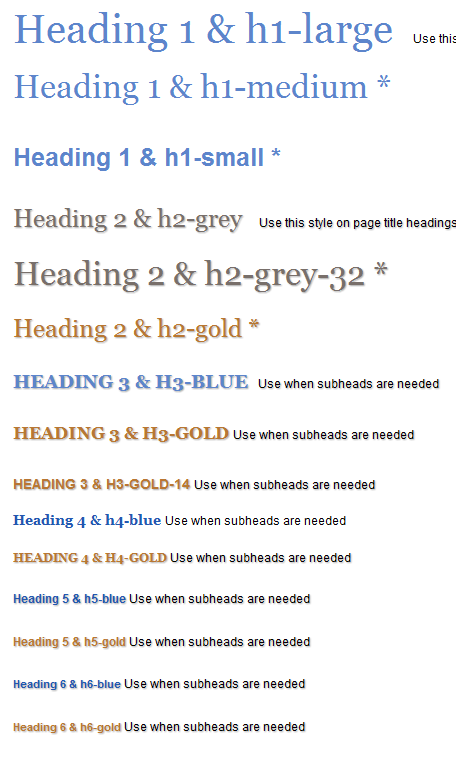 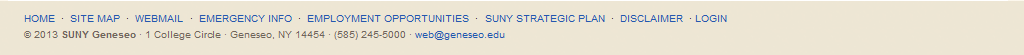 4. Integrated & consistent ****
Single Mysql Database Instance / Schema
  Not Drupal multiple installations with multiple DB instances
  Share the same database instance 
  One Data Source Center for all Applications
Mysql Cluster Database Server
 Performance
Share The Same Code Base
  Share All Modules
  Share All Templates
  Share All Functionality
4. Integrated & consistent *****
Permission and Access Control
SUB SITE : Department, Office, Program, Organization, Project Website 
  Sub Site Role Permission Control
  Create a new sub site, also create a new ROLE permission
 Make sure users of admission office can NOT change any content of Math department site
ONE Content Type For ONE Sub Site
Content Type Permission Control  
Navigation Menu Permission Control
UI for Content Editor
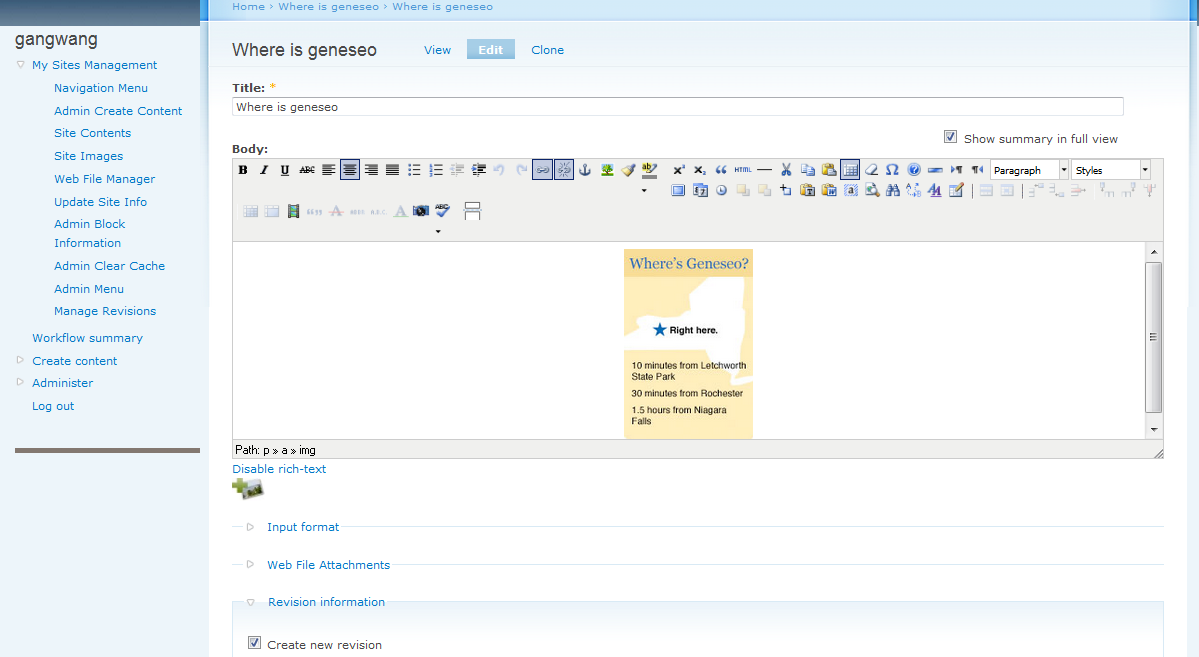 Easy to Use
Insert Image/Media
Rich-Text Editor
User Interface for Content Editor
Web File 
Management
Navigation
Menu
ContentManagement
Create 
Flexible 
Contents
5. Theme & Template Design
Geneseo Garland Theme
  Drupal admin
  Sub-site management for sub-site webmasters
  Rich-text editor (TinyMCE ) for Drupal content editor
5. Theme & Template Design
Geneseo Garland Theme: Drupal PHP Templates, CSS and My Site Management
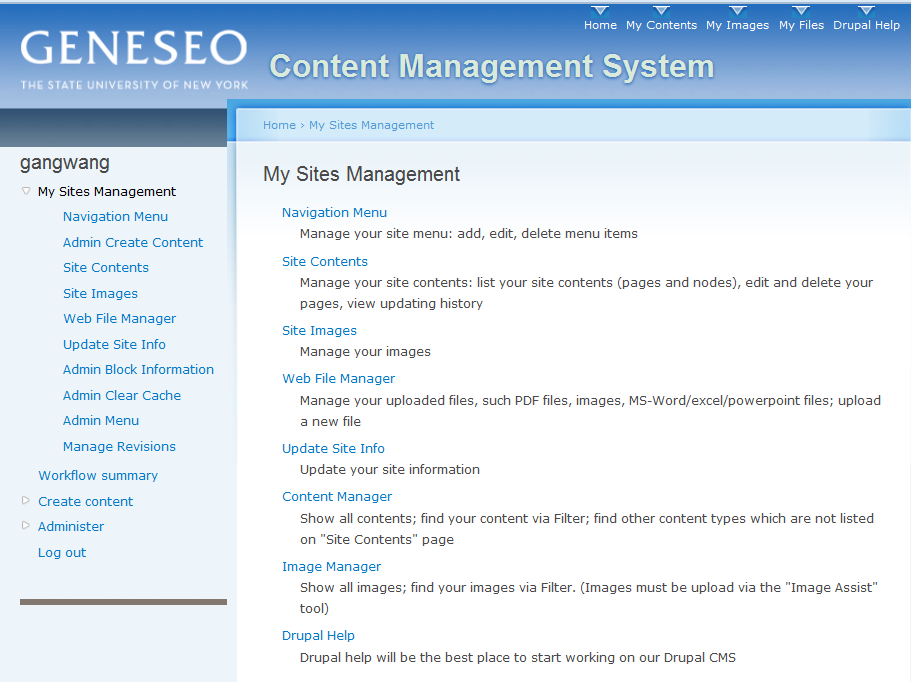 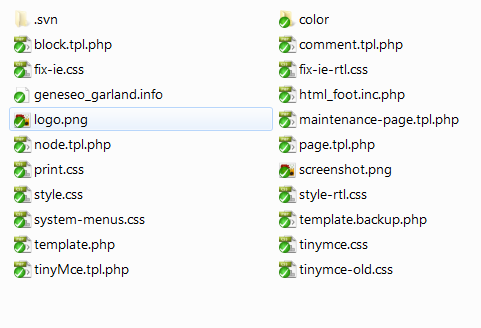 5. Theme & Template *
Geneseo All Theme
 Main site 
 All sub sites except for the library site
 Many customized templates
 Many page layouts
 Global CSS style sheets
 Global JavaScript code: Jquery, Slideshow, etc.
 Views templates
5. Theme & Template **
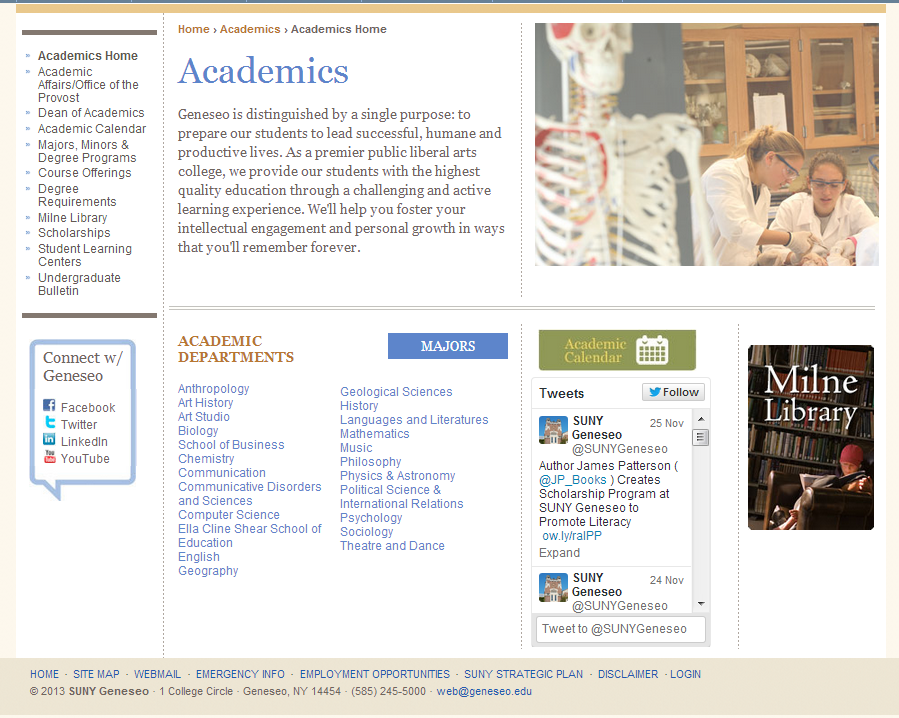 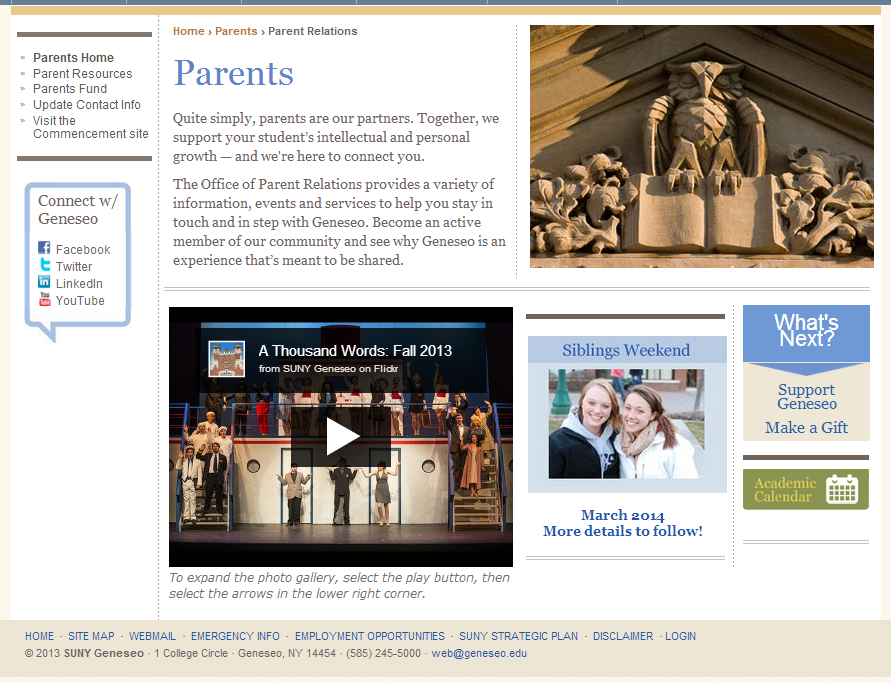 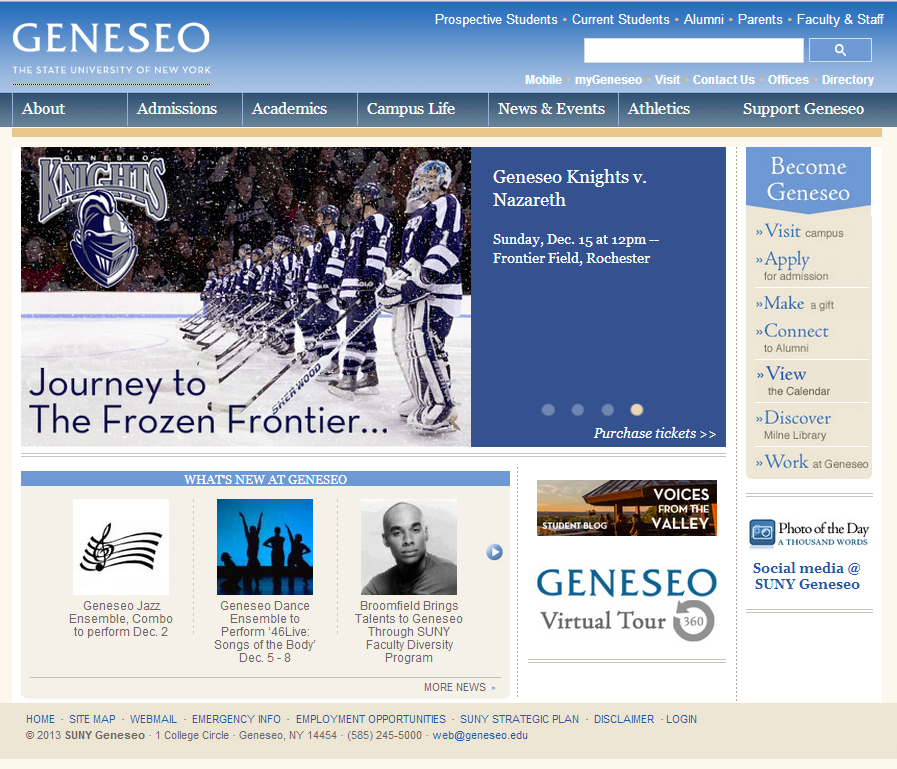 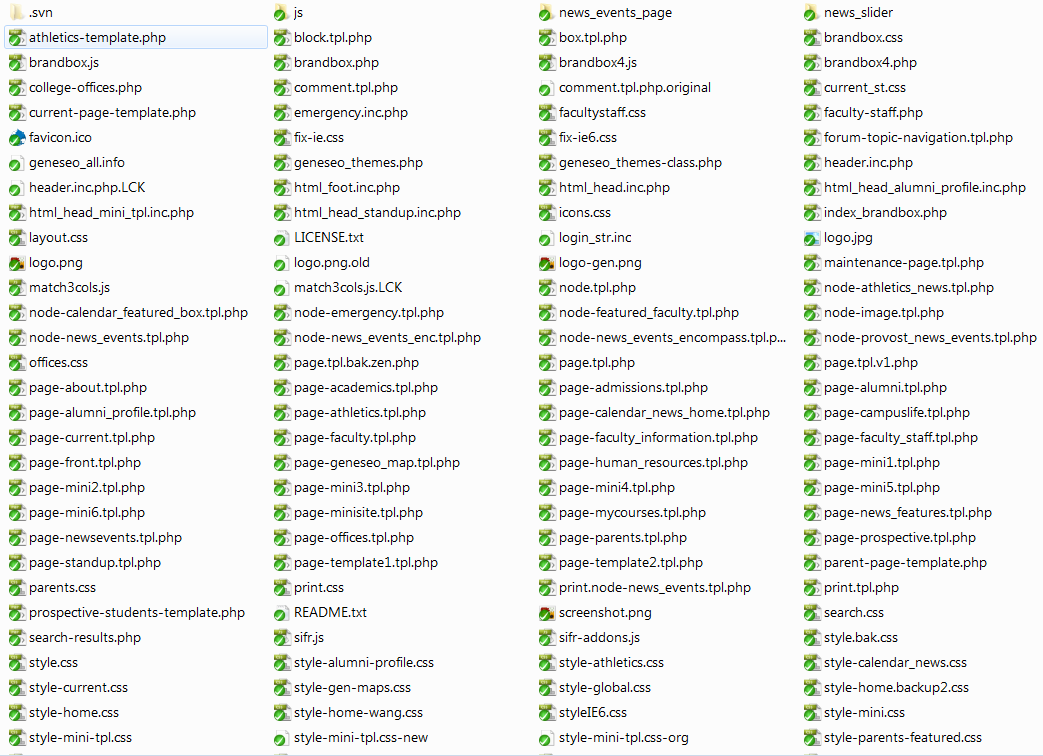 Geneseo All Theme
Templates

CSS

Demo Pages
5. Theme & Template ***
Geneseo Library Theme
  Special design with the same color style
  Different header, navigation menu, layout
  Geneseo Mobile Theme
 Mobile pages
5. Theme & Template ****
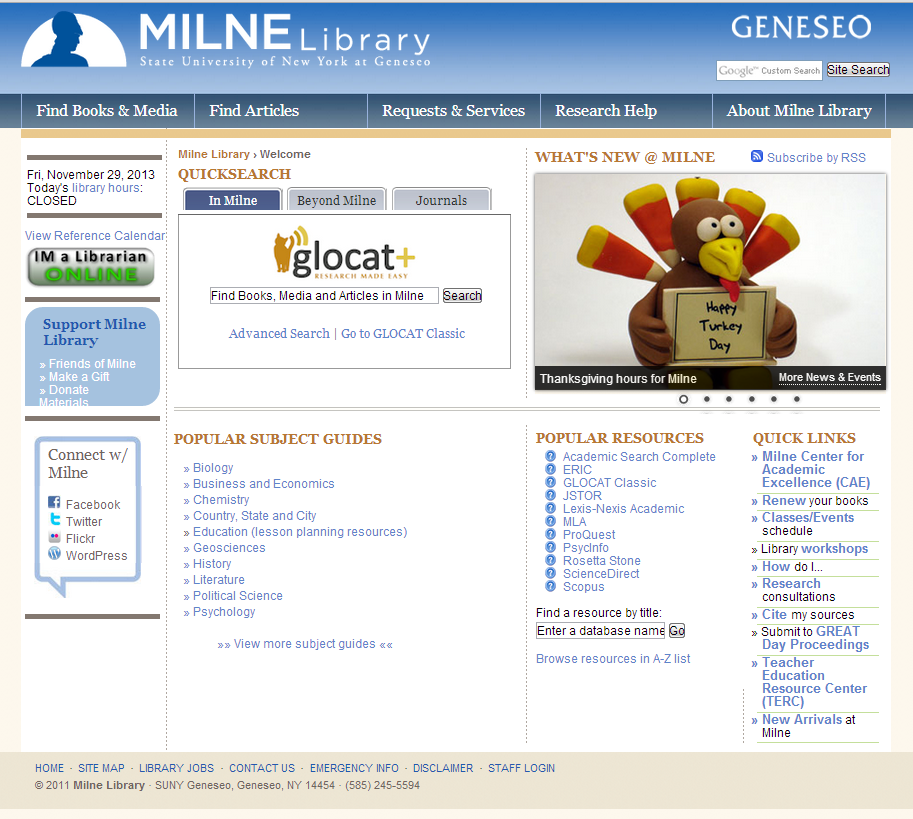 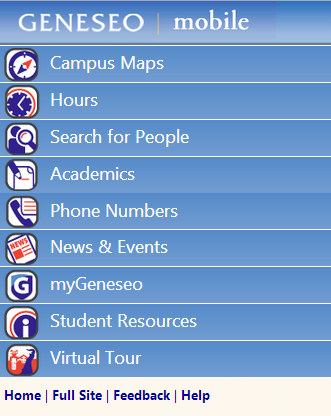 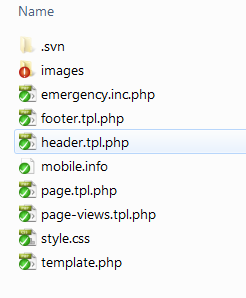 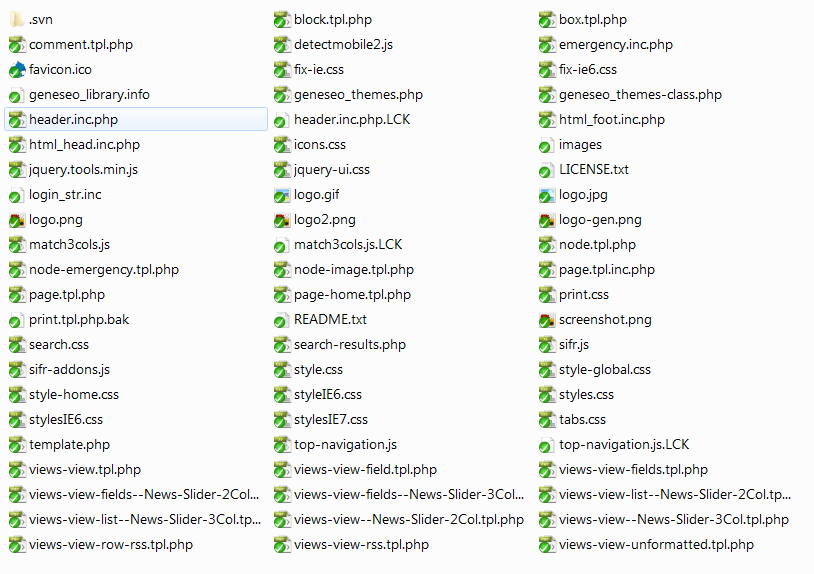 6. Third party modules utilized?
Contributed Modules Besides of Drupal Core Modules
acl
Addtoany
advanced_help
advuser
ajax
alumni_profile
assign_depts
backup_migrate
block_manager
brilliant_gallery
browscap
by_geneseo
draggableviews
dynamicfield
faq_ask
fast_facts
feedapi
feeds
flag
front
geneseo_admin
geneseo_themes
gen_maps
Globalredirect
calendar
calendar_block
captcha
cas
cck
computed_field
connect_geneseo
contact_forms
css
cssapi
ctm
ctools
custom_breadcrumbs
date
Devel
gmap
google_analytics
iframe
Image
imagefield
image_fupload
imce
img_assist
jquery_ui
jquery_update
jstimer
late_form_alter
ldap_integration
lightbox2
link
6. Third party modules *
Contributed Modules Besides of Drupal Core Modules
Location
login_destination
logintoboggan
menu_block
menu_breadcrumb
menu_per_role
mini_site
mobile_tools
news_events
news_events_enco
nicer_ui
node_clone
panels
pathauto
path_redirect
print
read_rss
Scheduler
site_map
site_pages
slideshow
tagadelic
taxonomy_blocks
teaserbytype
themekey
token
views
views_calc
views_modify_query
vocabindex
webfm
Webform
webform_validation
workflow
world_war2
Wys
Wysiwyg
wysiwyg_spellcheck
How many contributed modules did we install? About 90
7. Customize or hack Drupal?
Never Hack Core?
 “Drupal is written with the assumption that every release upgrade will overwrite every Drupal core file. Therefore, local edits ("hacks") to Drupal core files are strongly discouraged.”   [www.drupal.org]
Drupal is open source
Do what you want if you have the enough knowledge 
I feel it is one of the best ways to understand Drupal
We modified core modules:
 Menu module to add the Group permission for sub sites
menu.admin.inc functions :
menu_overview_page(),   menu_overview_form(),   menu_edit_menu()
Menu.module functions :
menu_help() ,  menu_menu(),   menu_get_menus()

Node module to add the access control for nodes
Node.module: 
node_access(),   node_dept_access(), 
node_is_dept_access_type(),   node_has_dept_access()
7. Customize or hack Drupal? *
Why Did We Hack Core ?
Can NOT find a good solution for the SUB-SITE design infrastructure 
Sub-site permission for Navigation MENU 
Different sub-site users have different access to their own nav menu
Web File Manager module needs sub-site level access
Web Form module needs sub-site level access
1
2
3
4
5
Alternative Solutions ?
 Organic Groups module
 Too complicated for our case 
 The outsource company suggested CCK
 Old CMS migration problem
 Groups module
 Simpler than OG module
8. Custom modules to fill gaps
We built modules
Totally 19 Modules
alumni_profile

assign_depts

by_geneseo
fast_facts

geneseo_admin

geneseo_themes
gen_maps

connect_geneseo
Webfm

Webform

world_war2

Wys
mini_site

news_events

news_events_enco
read_rss

site_map

site_pages

slideshow
8. Custom modules *
Alumni Profile module
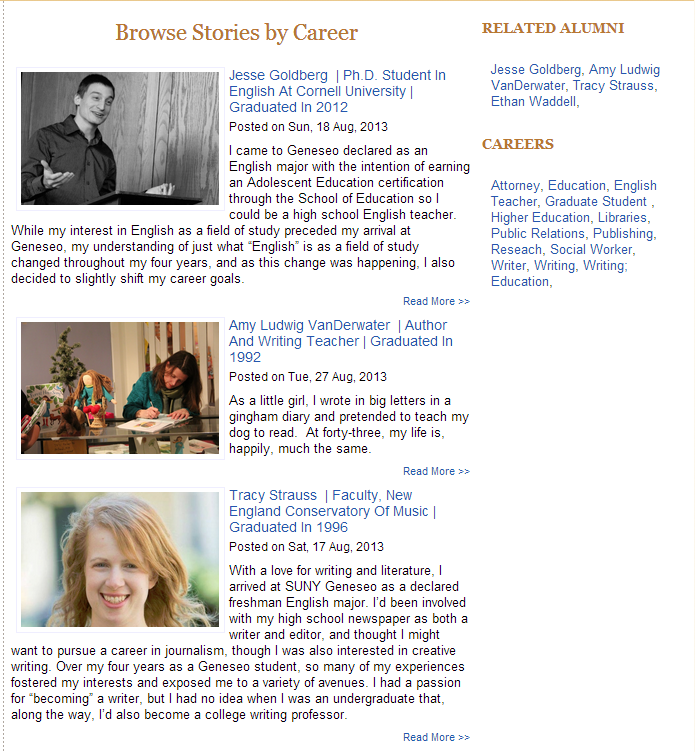 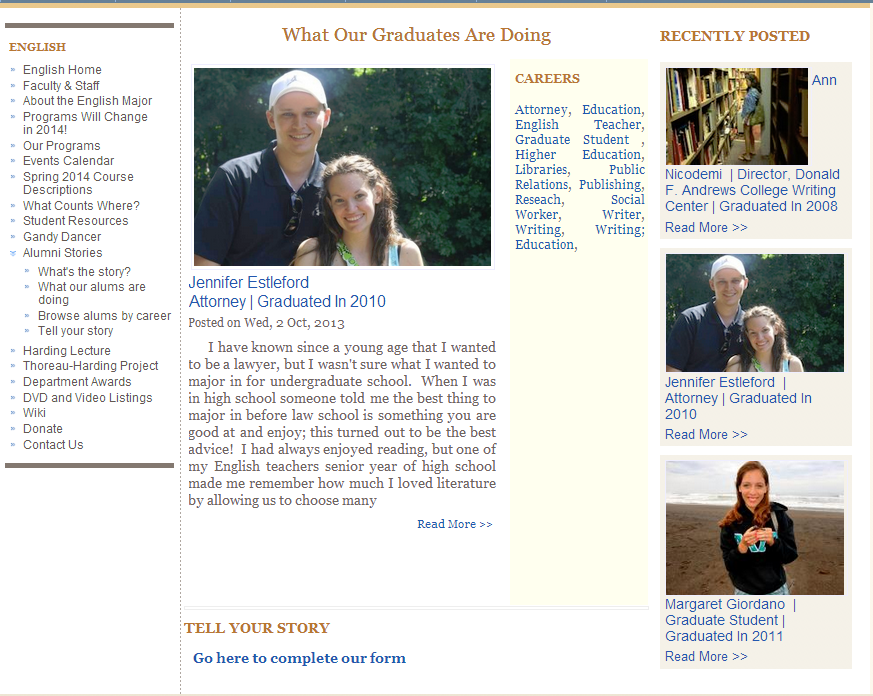 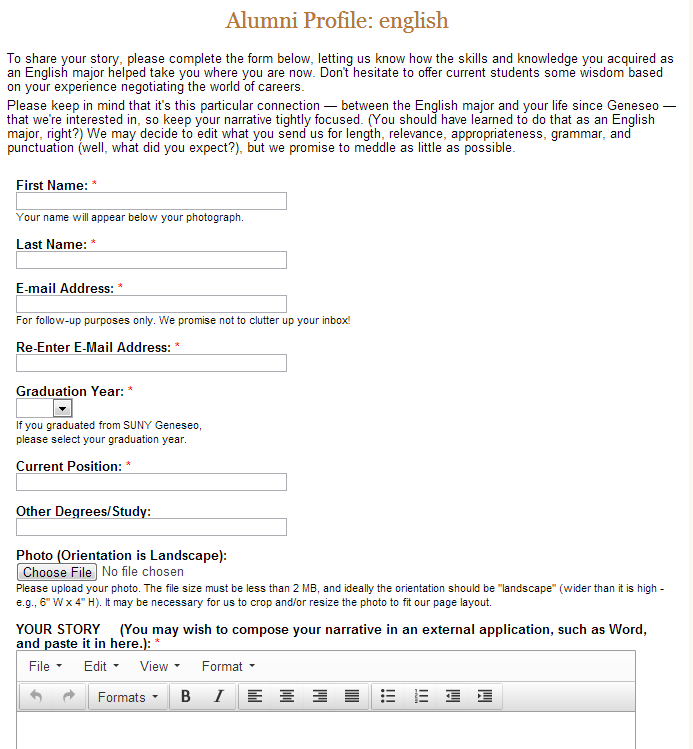 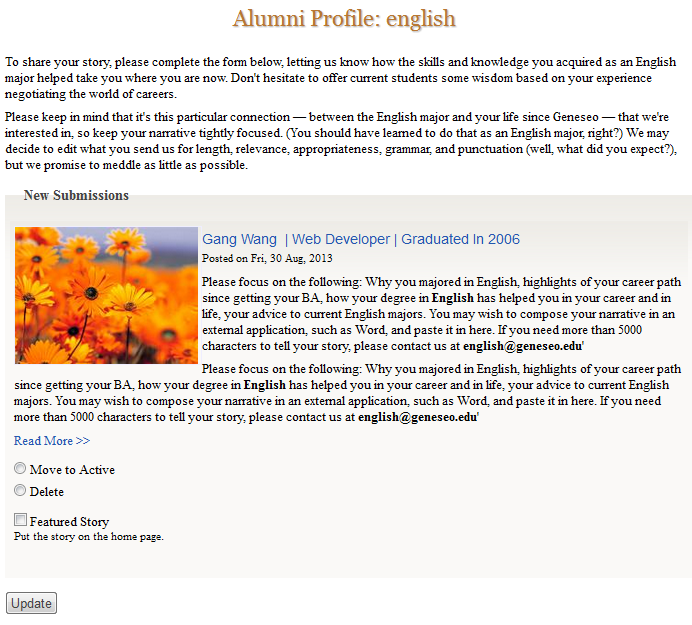 8. Custom modules **
What’s Your Story module
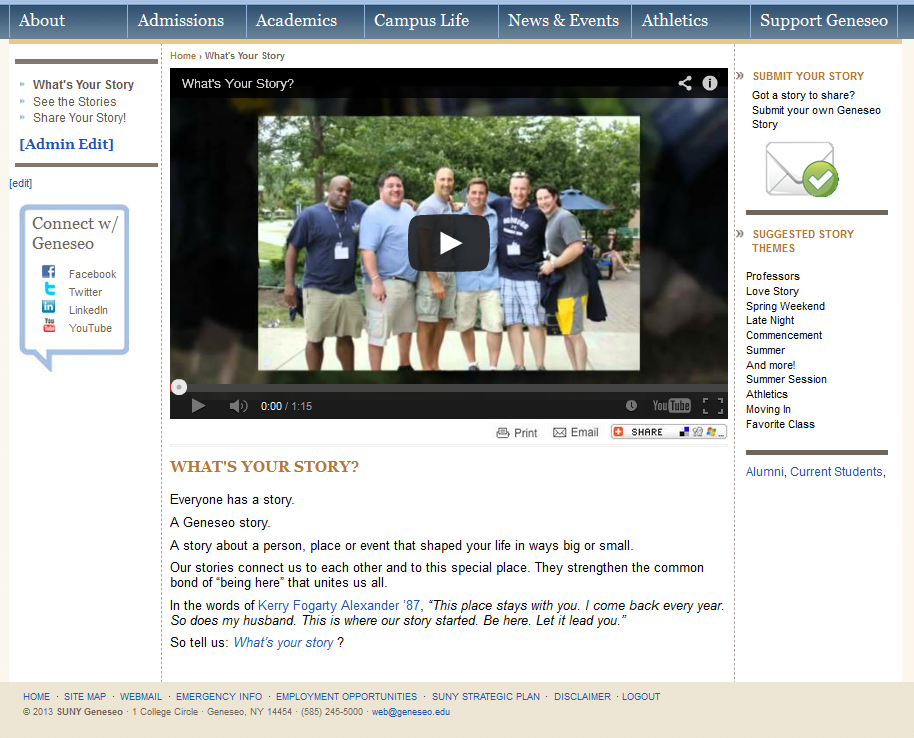 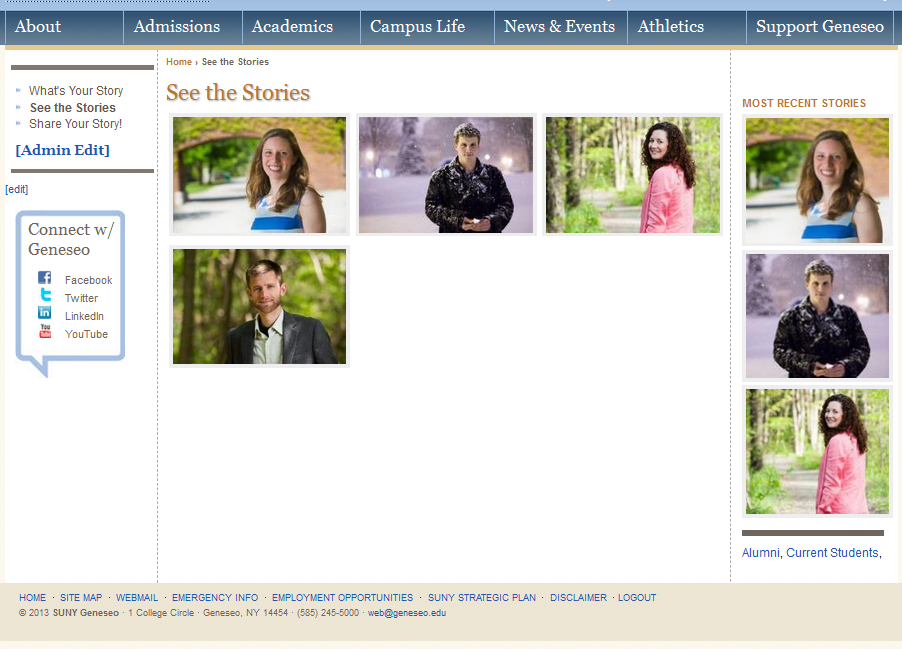 8. Custom modules ***
Geneseo Campus Maps (Google MAP API)
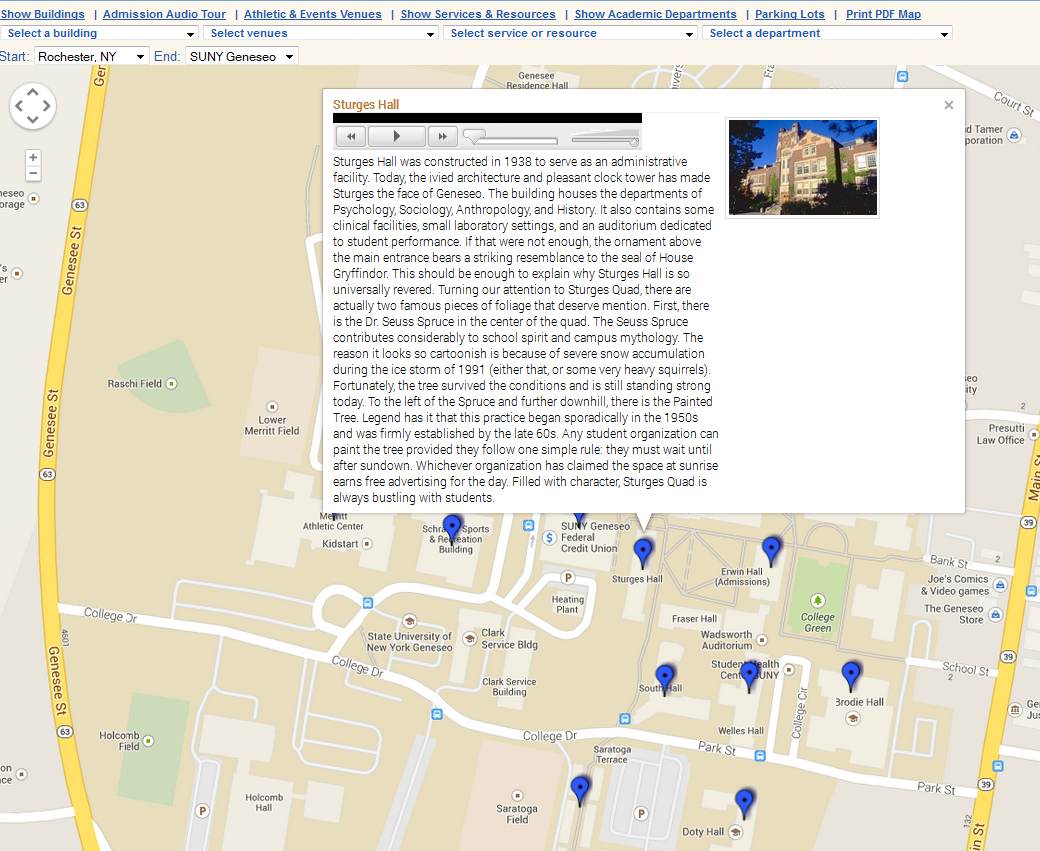 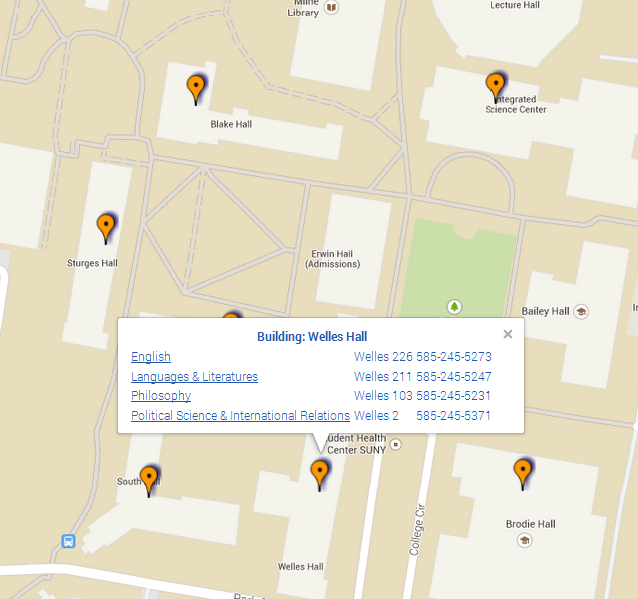 9. Successes
Migrated data from Geneseo Old CMS to Drupal 6
  Implemented applications to migrate data from Oracle to Mysql
  Learned and understood Drupal Database Structure
Redesigned Web Site
  Drupal Theme Design and Implementation
  All templates, CSS and JavaScript
Integrated  all Campus Websites: 
All Websites Of Departments, Offices, Organizations, Projects, Faculty Members, Etc.
Consistent Color Styles, Page Layouts, CSS for All Websites
Accomplished Our Goals
Made website appear integrated and consistent
Made one drupal installation, one database instance, one data source center
Made CMS easy to use for all campus users
Made CMS easy to maintain for CIT group
Our Drupal system is Stable and Flexible
Positive Feedbacks from Users/Editors and Visitors
10. Challenges
Drupal 6 Security Updates
 We hacked the core and modified some modules, web file manager, web form
   Very carefully test new code and customized code
   Take lots of extra time and extra work for updating
Drupal 6 To Drupal 7 OR Drupal 6 To Drupal 8 Upgrade?
   We built many modules, it is a pain to upgrade to Drupal 7
   We are waiting for Drupal 8
Many Content Types And Navigation Menus
Each sub-site has its own content type and navigation menu
There are more than 200 content types and menus in our system
We build Geneseo admin module to make it easy to manage
Mobile Website
We didn’t consider the mobile website issue when we built our system in 2008
We built a separate mobile site for the most popular contents in 2010
Responsive design is our new project
Demo and Questions
Demo
 www.geneseo.edu 
  Create/Edit node, My site management 
  Alumni Profile: www.geneseo.edu/alumni_profile/english
 Campus Map: www.geneseo.edu/m/maps/search/m
Any Questions?
Thank You!
Gang Wang
Department of Computing & Information Technology
SUNY Geneseo